Humor in Messaging
We’re little, but we’re loud
in the Hawkeye (and Cyclone) State
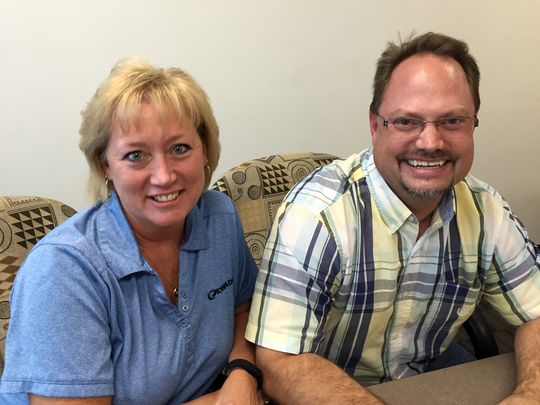 Tracey Bramble 
Iowa DOT Office of Strategic Communications

Willy Sorenson, P.E. 
Iowa DOT Office of Traffic and Safety
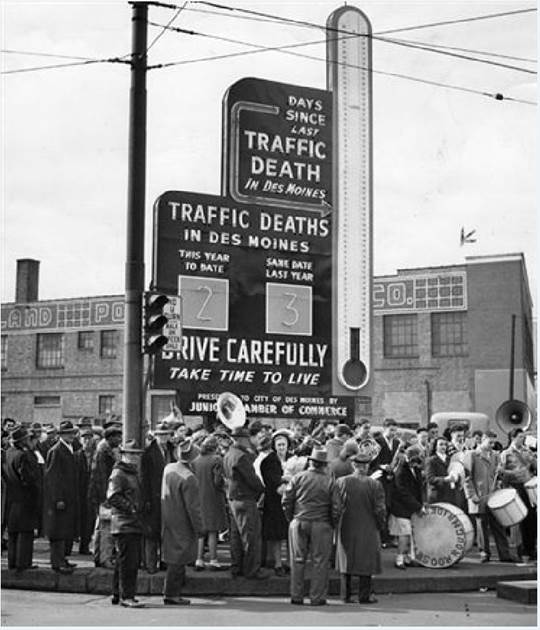 We weren’t the first – or were we?
Circa 1946
Getting started
Third time’s the charm. 
Director Trombino asked the traffic engineers to look at displaying fatality counts. We said “No.”
Director Trombino asked the traffic engineers to look at what other states were doing related to displaying fatality counts. We did. But we still said, “No” to Iowa doing the same. 
Director Trombino told the traffic engineers to come up with a plan to display traffic fatalities on DMS boards.
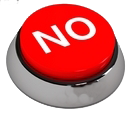 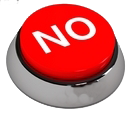 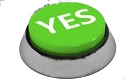 It’s good to be “special” – that’s our Willy
Been doing standard, boring DMS posts for 20 years
As a good traffic engineer, understands sound traffic engineering, but has an innate dislike of traditional safety messages on DMS. “Click it or Ticket”
Dying to get more creative since “Buckle up or eat glass” 10 years ago
Less is more philosophy
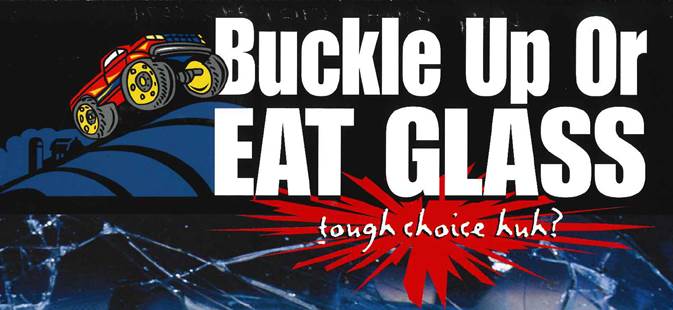 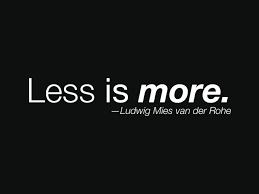 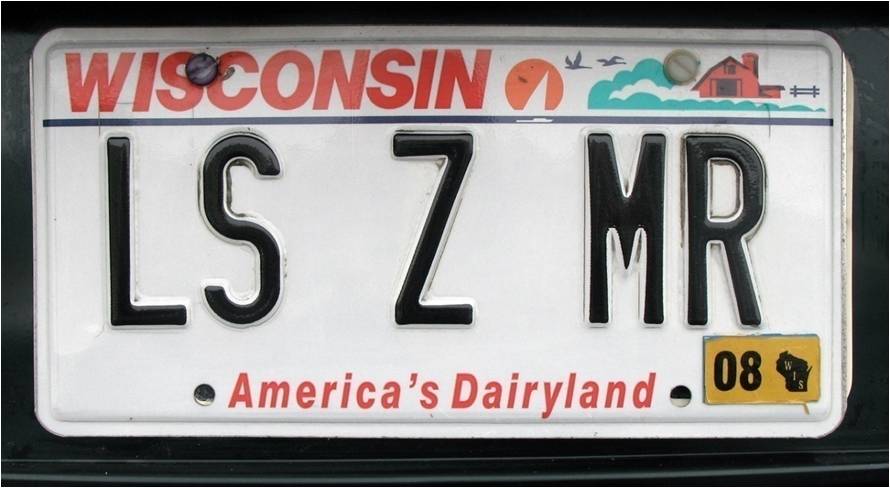 Branding
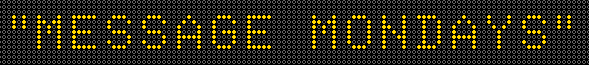 Historically, traditional messages ran for multiple weeks during non-rush hour
Previous safety campaigns were not generating desired results or conversations 
Recreate the model based on Less is More philosophy
Important the brand be related to limited use
Round one – the first six months
Marrying engineering and communications
Review team of six 
4 engineers and 2 communications people 
Final approval from Director Trombino
We didn’t push the envelope right off the bat
Round one – the first six months
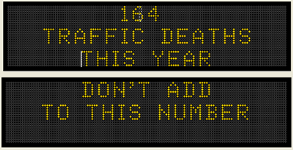 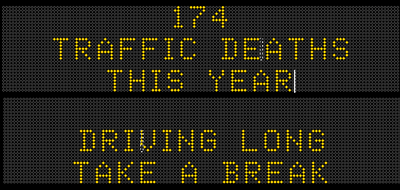 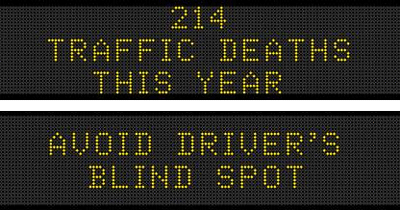 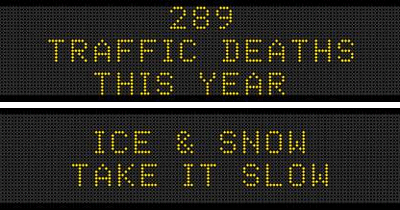 When we knew we had something
We crossed the line between comfortable and creative twice in the first six months
Middle management wasn’t keen the two “creative” options
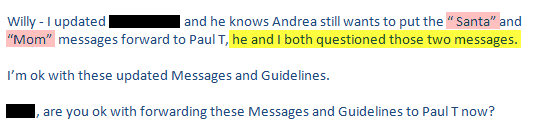 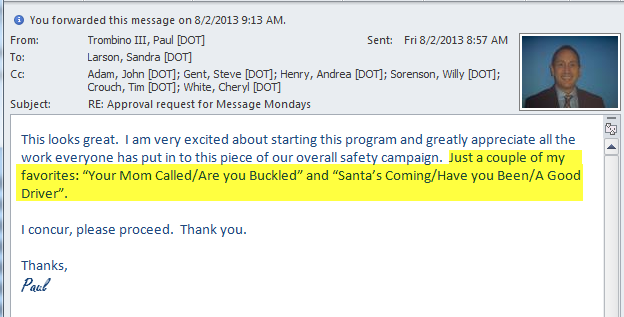 When we knew we had something
They thought they gave us enough rope to hang ourselves and allowed us to present the options to the director – who said those two were his favorites
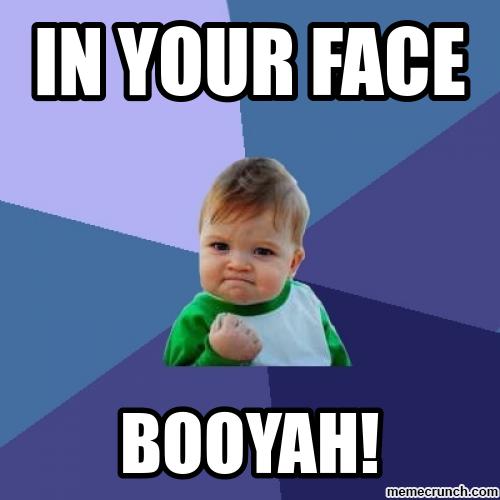 It got real when we injected Mom and Santa into the  mix.
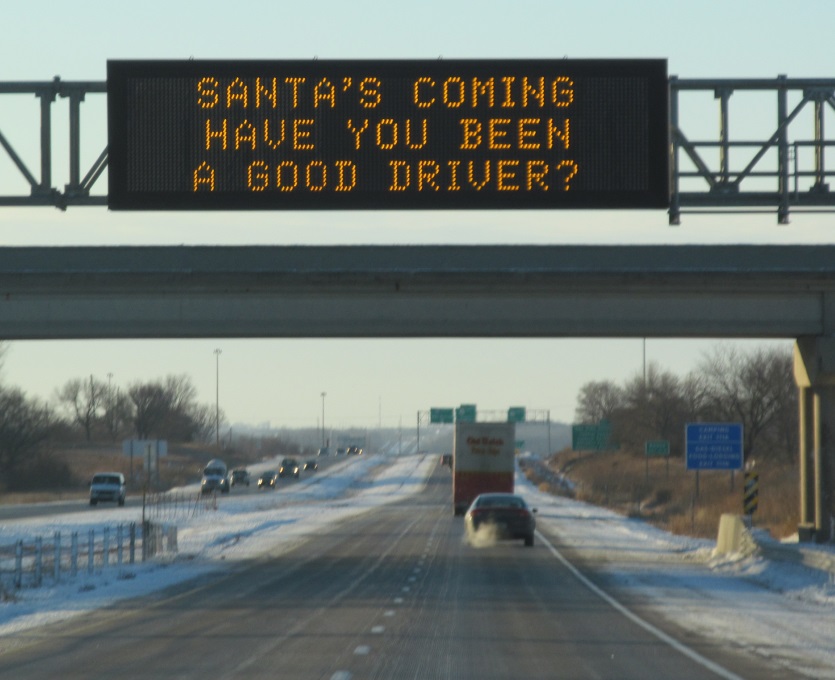 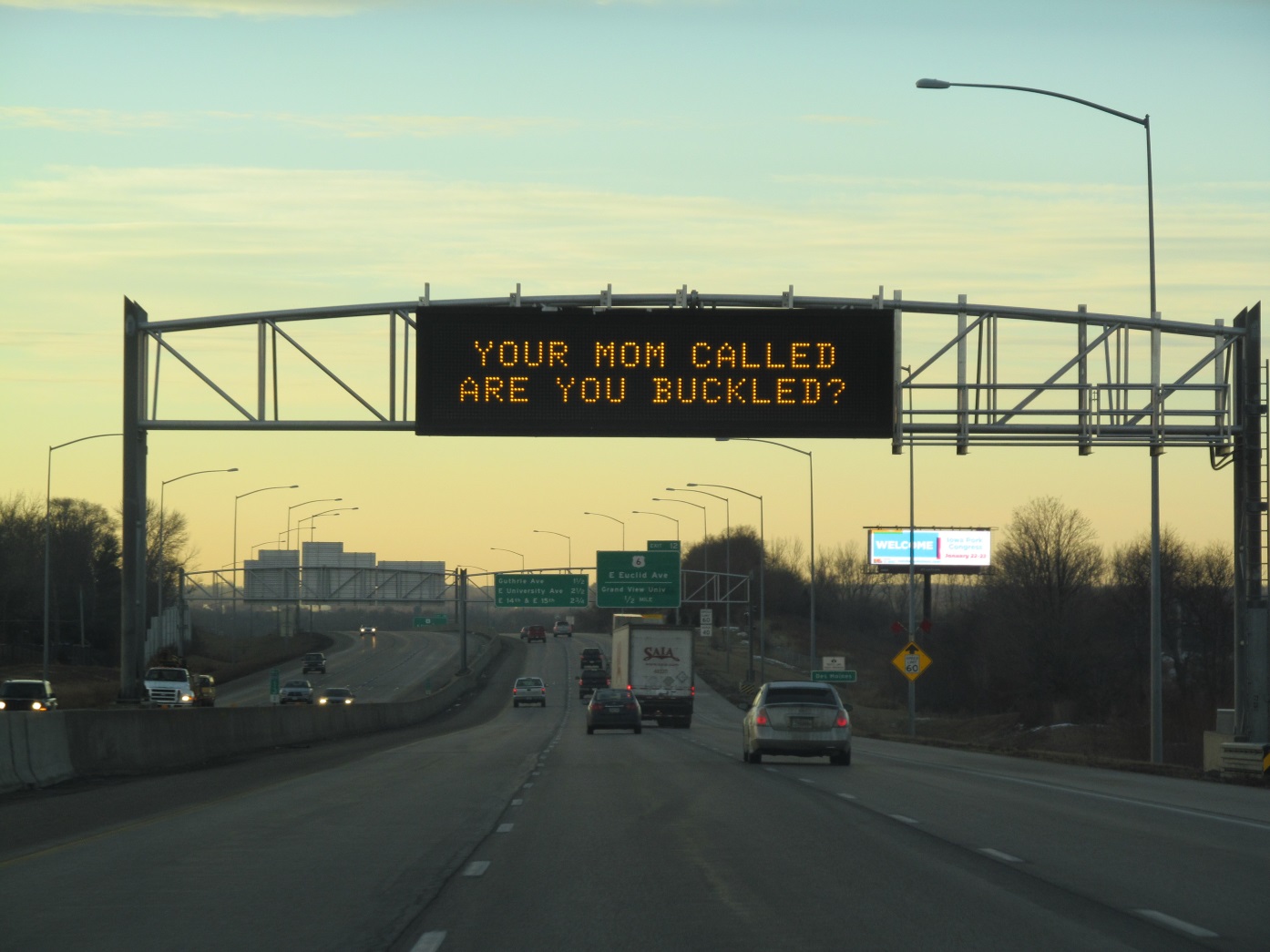 Iowa’s guiding principals
Don’t repeat a message
Kick boring ideas to the curb
Don’t wear out your welcome – limit exposure to one day per week
Oh yea… and it needs to be transportation safety related
Iowa’s process
Start with a multi-disciplinary team
Spirited discussion is encouraged
For efficiency, develop a chunk of messages at a time – we do six months
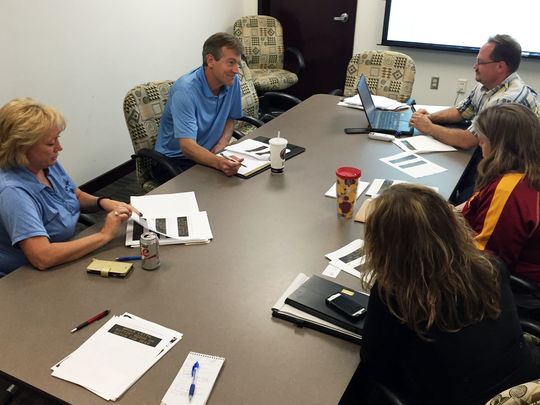 Iowa’s process
Allow flexibility to change things up if it makes sense.
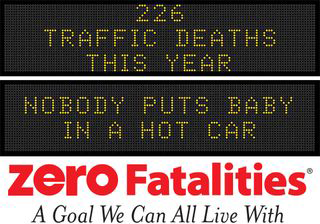 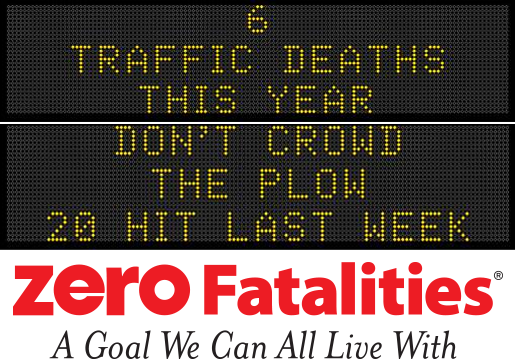 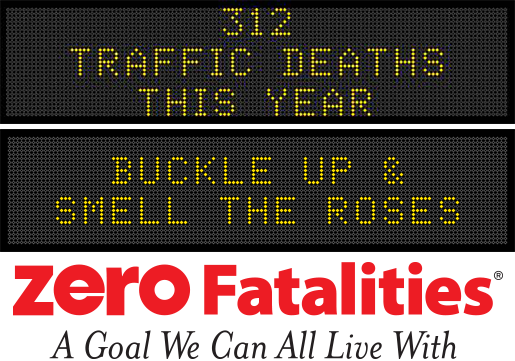 Gear messages to your target audience
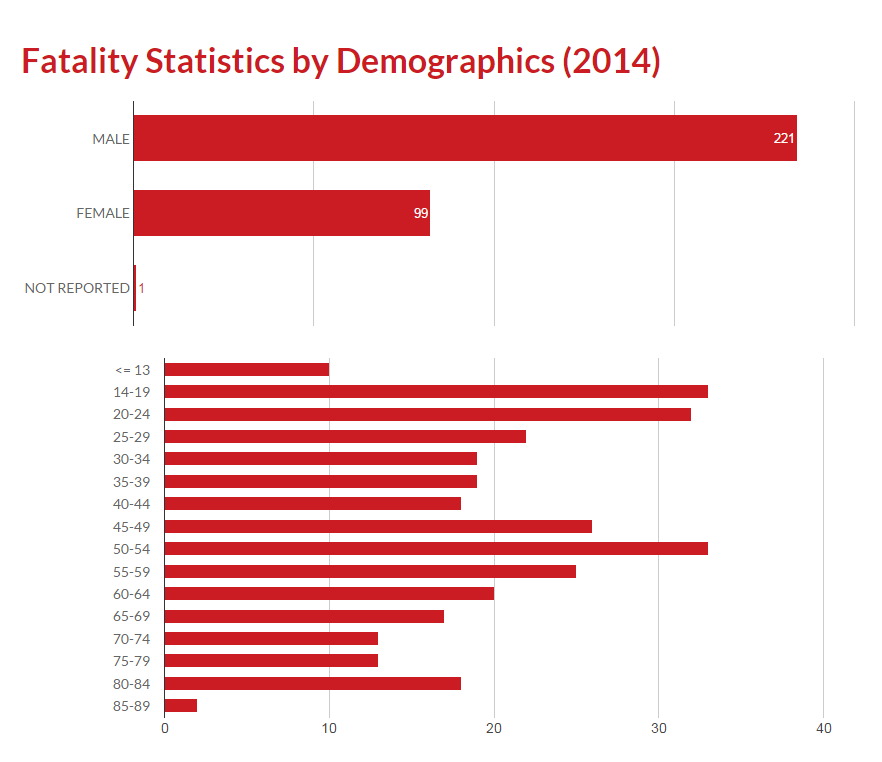 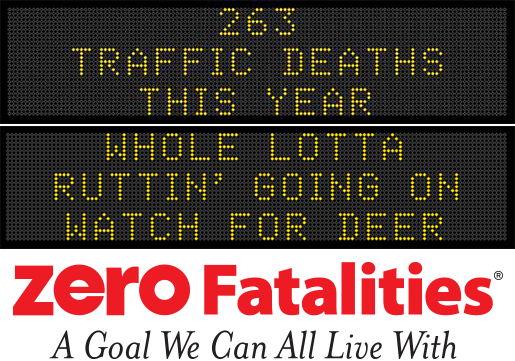 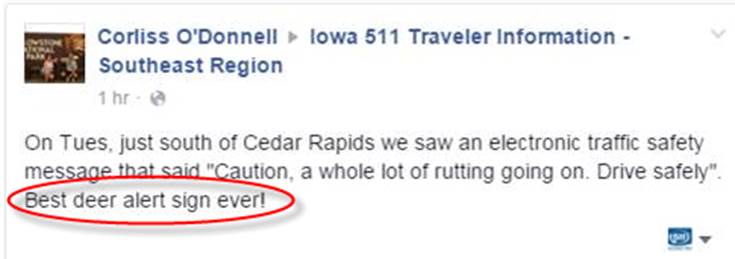 Tap into pop culture
More people than you think will “get it.”
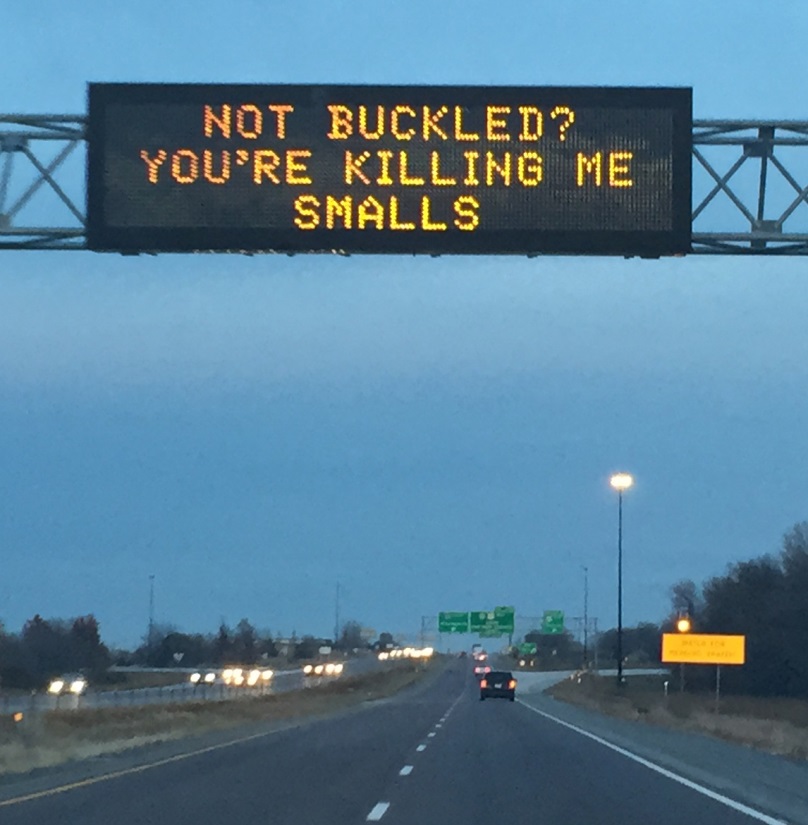 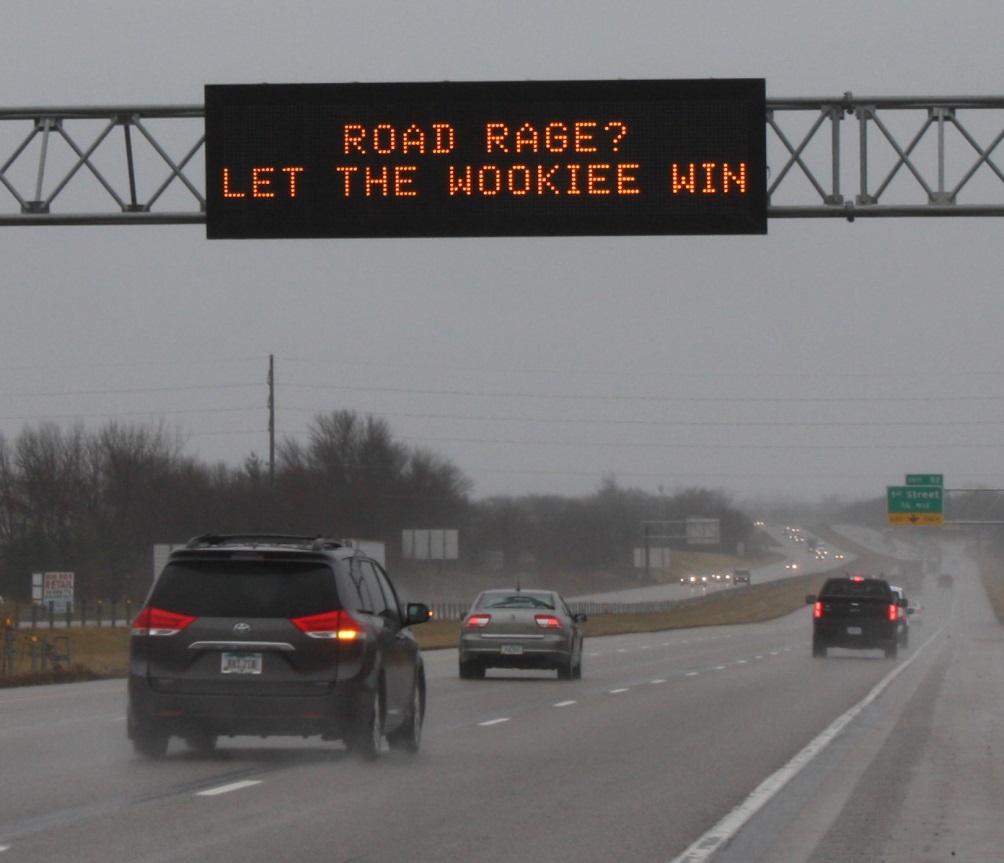 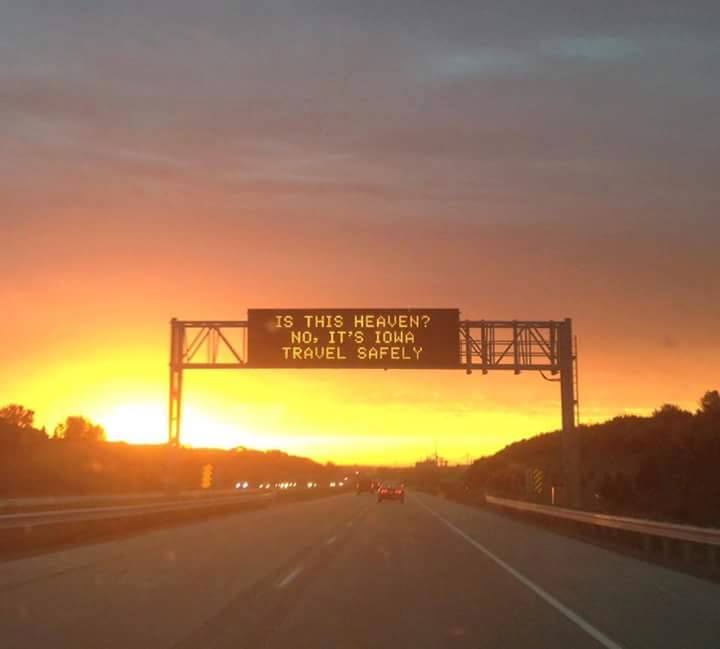 Tie to Zero Fatalities focus areas
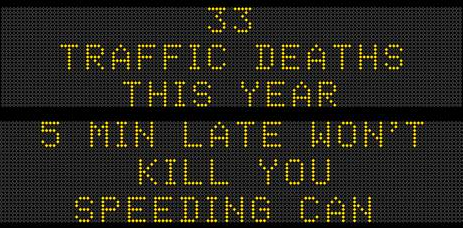 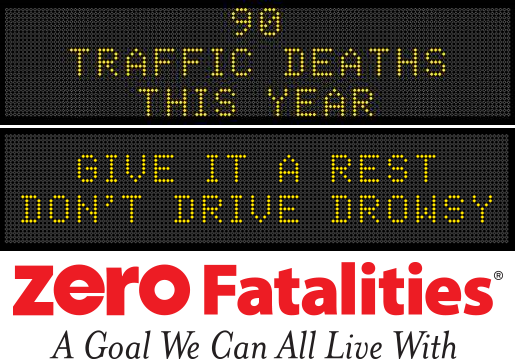 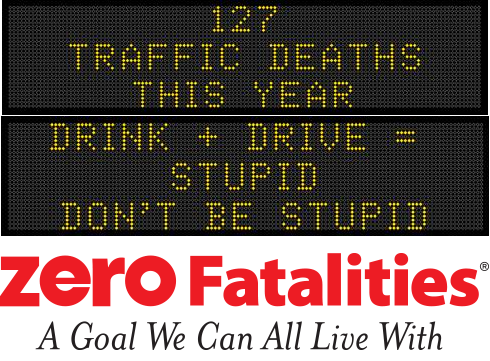 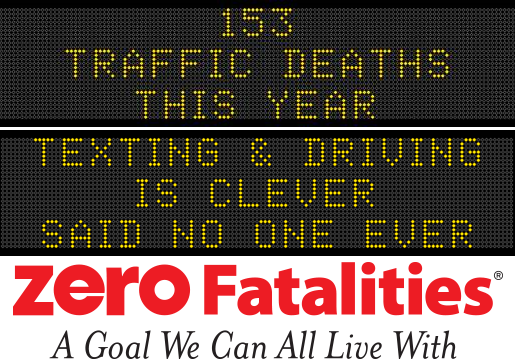 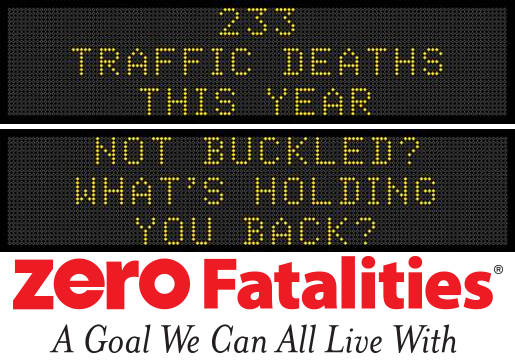 Relate posts to events
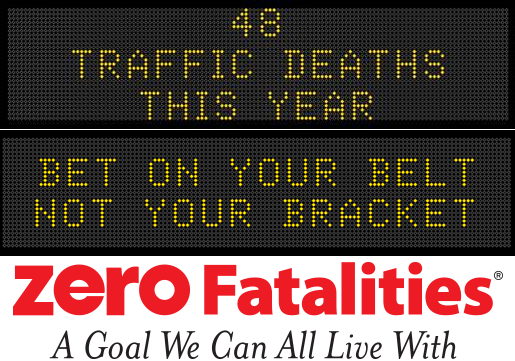 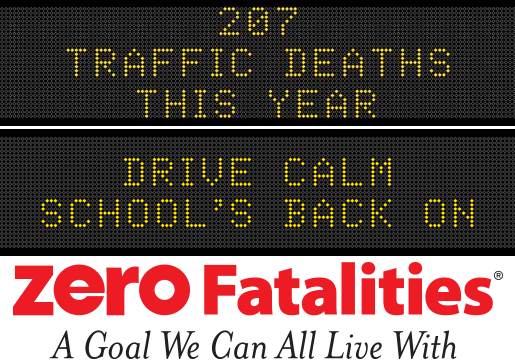 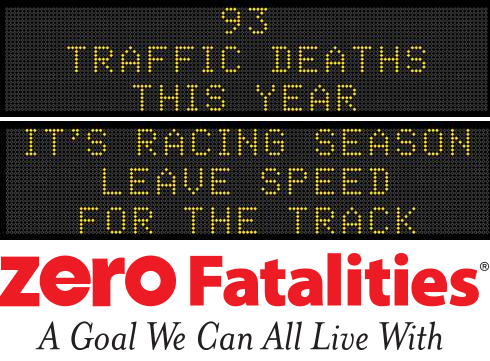 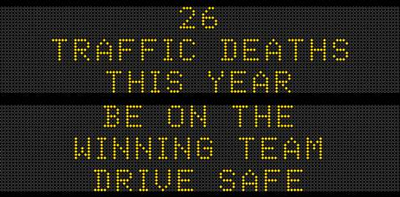 Tie in to holidays
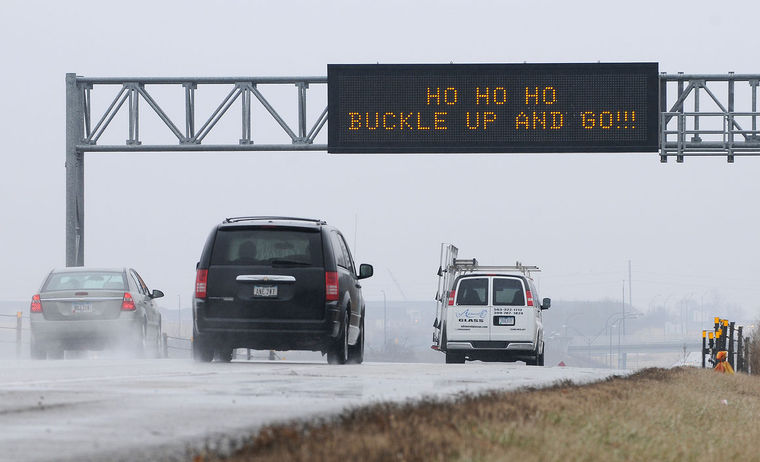 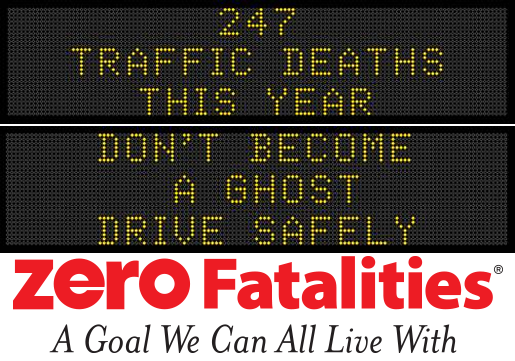 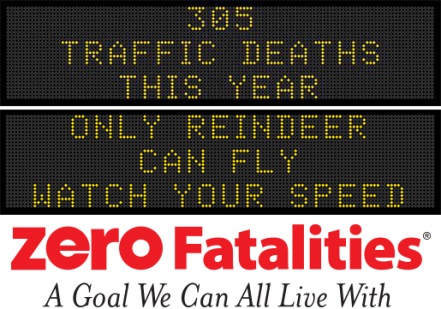 Combinations that have worked for us- holidays and pop culture
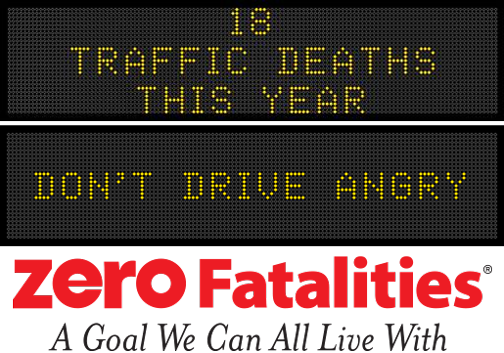 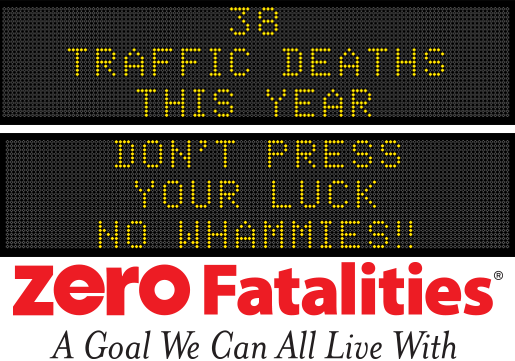 Appeal to family ties
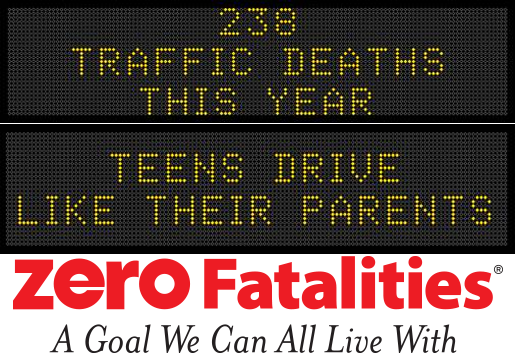 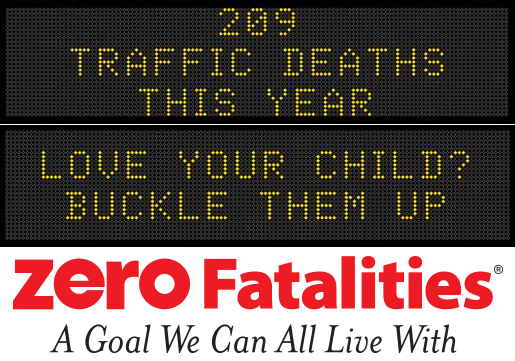 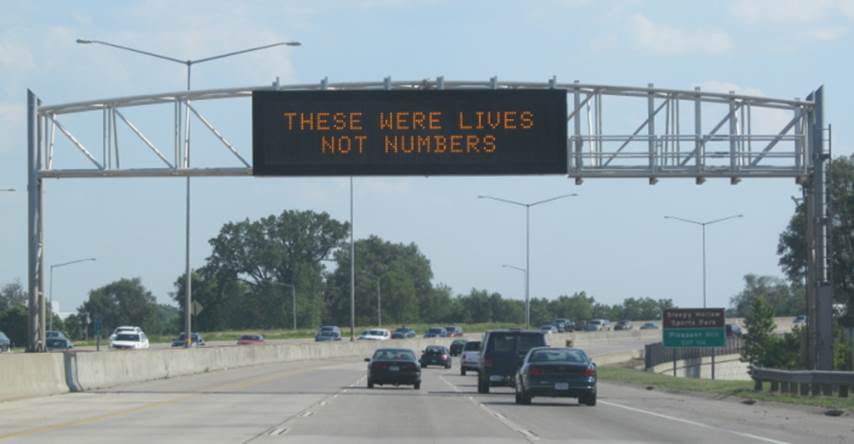 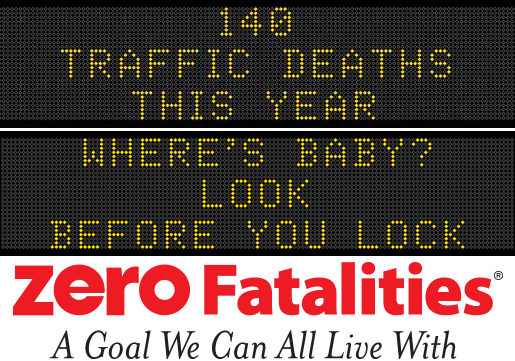 Pay homage to NHTSA
But don’t repeat messages
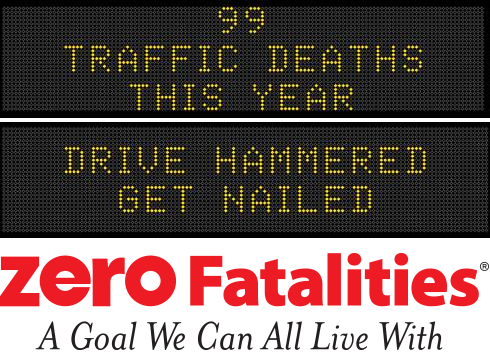 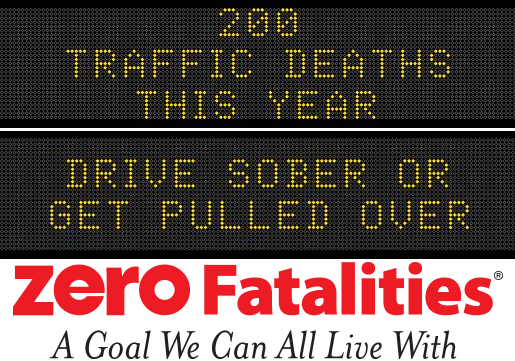 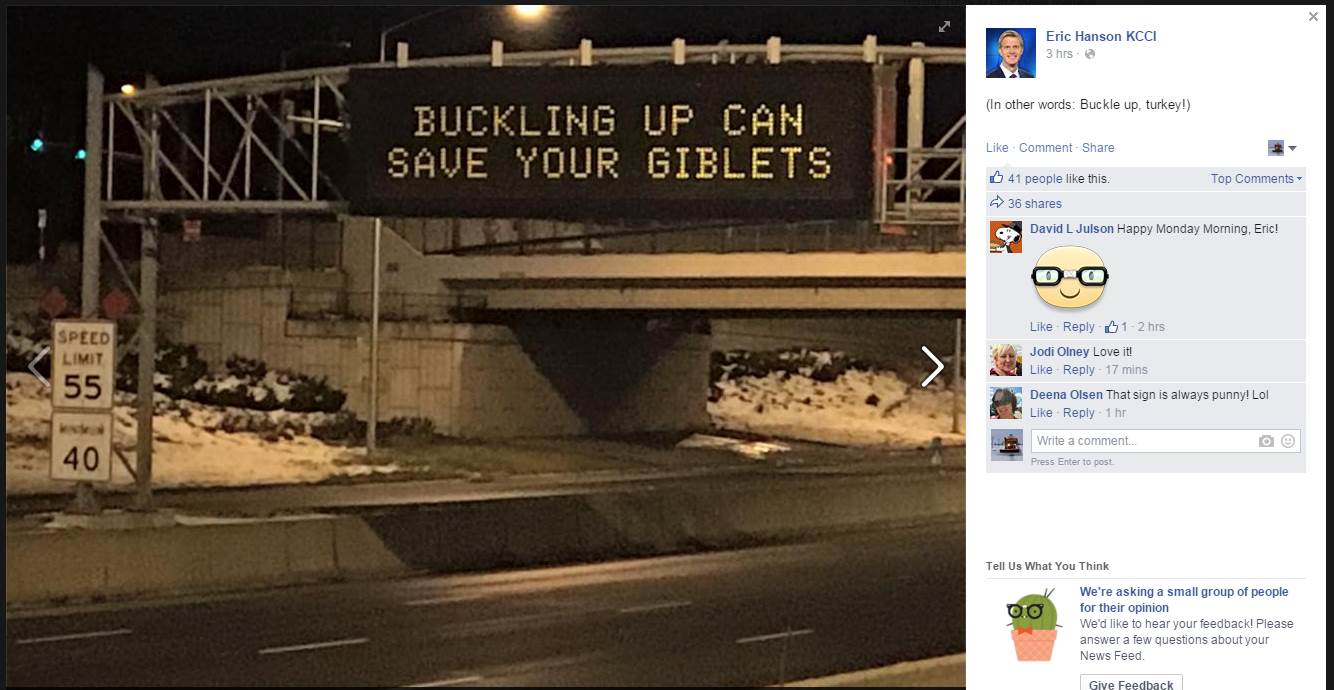 There’s power in pet peeves
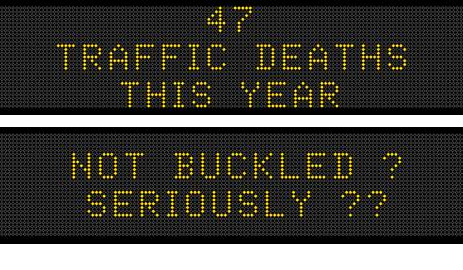 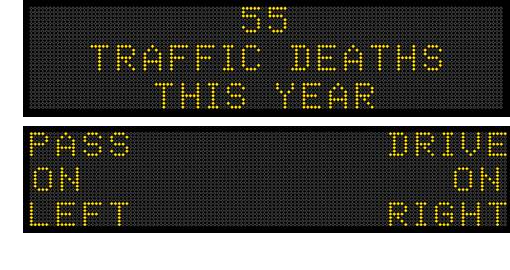 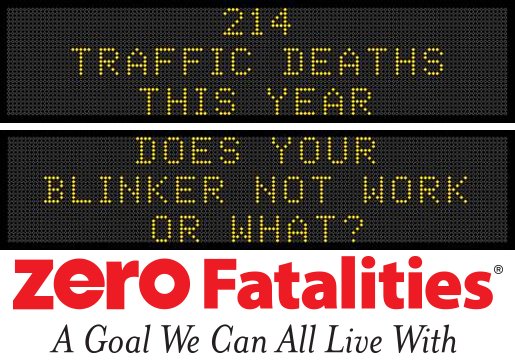 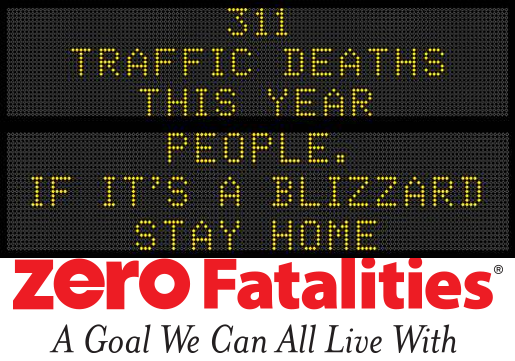 Thinking outside the “Box”Highway Safety vs. Transportation Safety
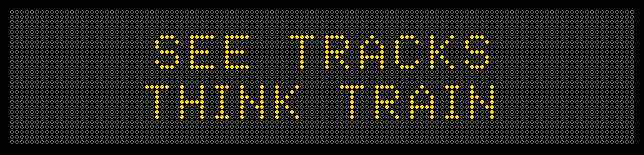 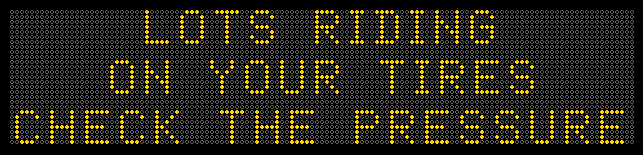 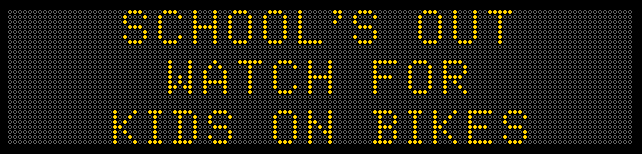 E-mail to DOT Employees, DPS, FHWA (Iowa) and other Public & Private groups
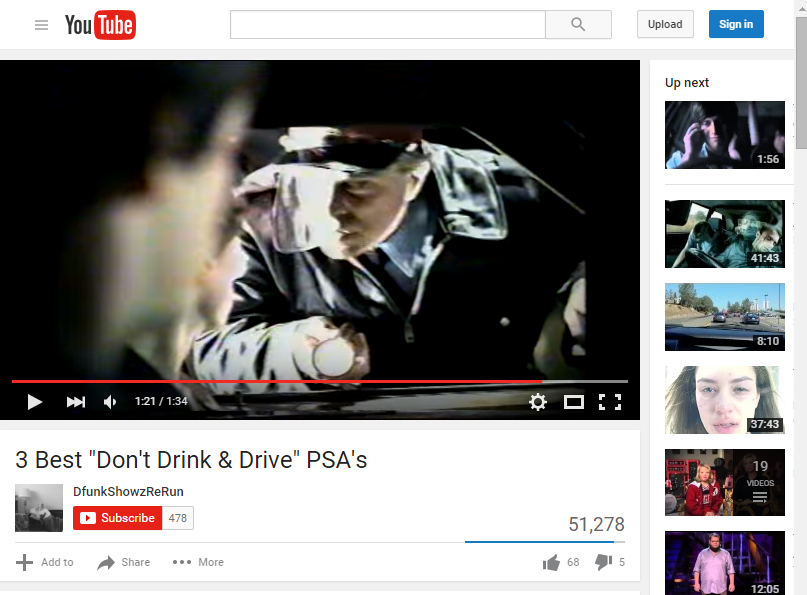 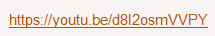 Tell the “rest of the story”
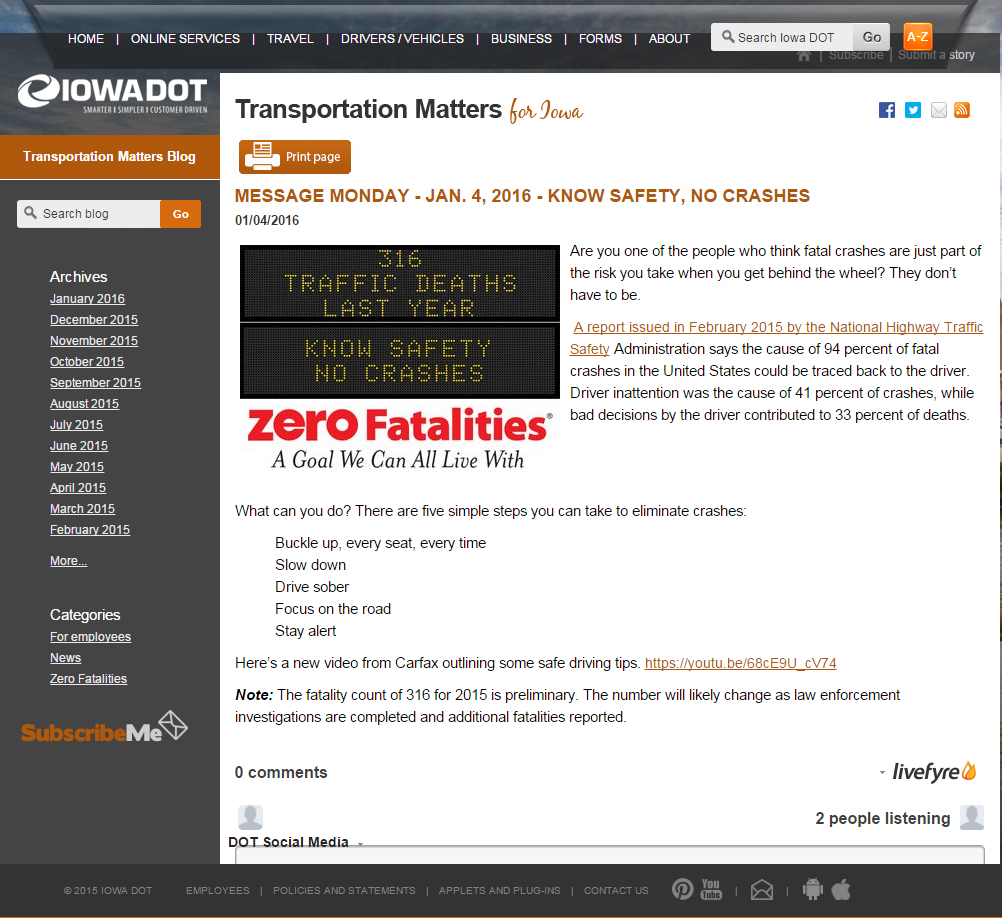 If you’re lucky, George will take notice
Extend social media to industry
When has anyone ever called an article in Equipment World “so damn clever?”
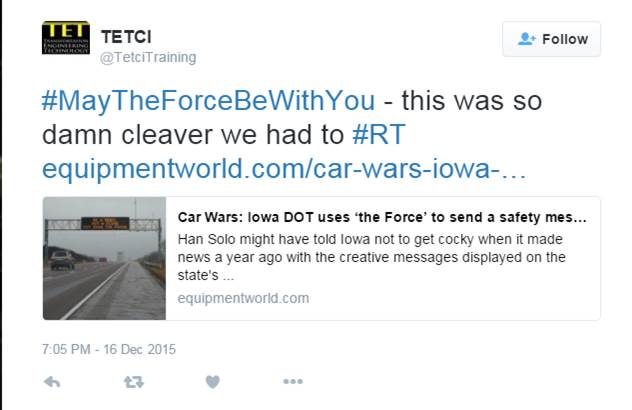 Engage your local media
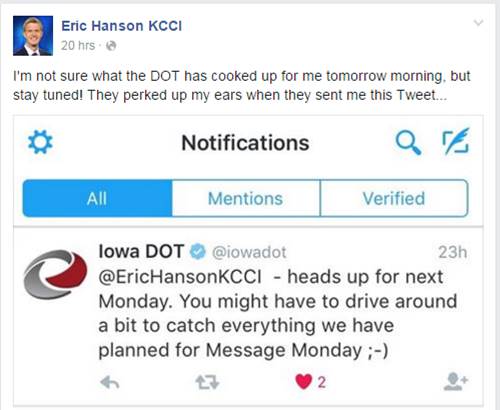 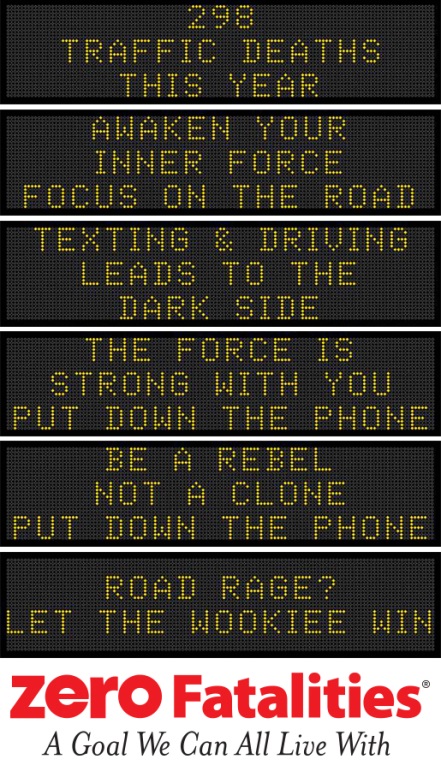 Local media
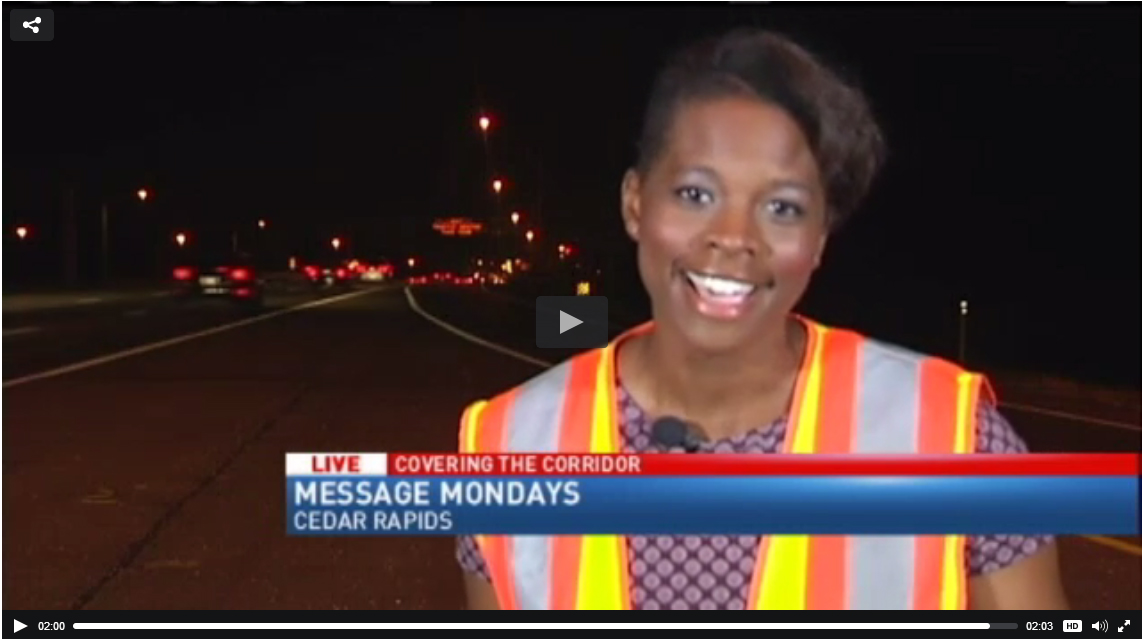 Local media
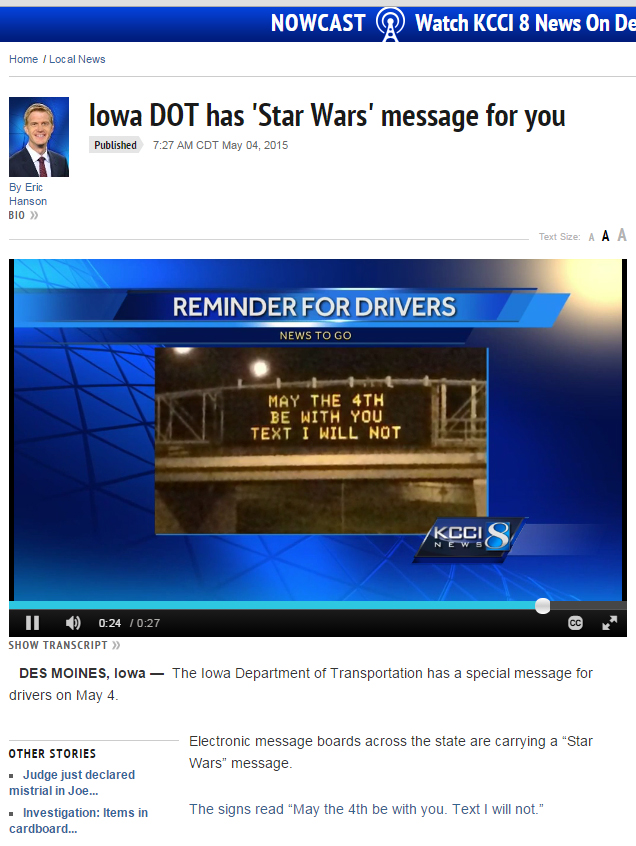 Local media spreads nationally
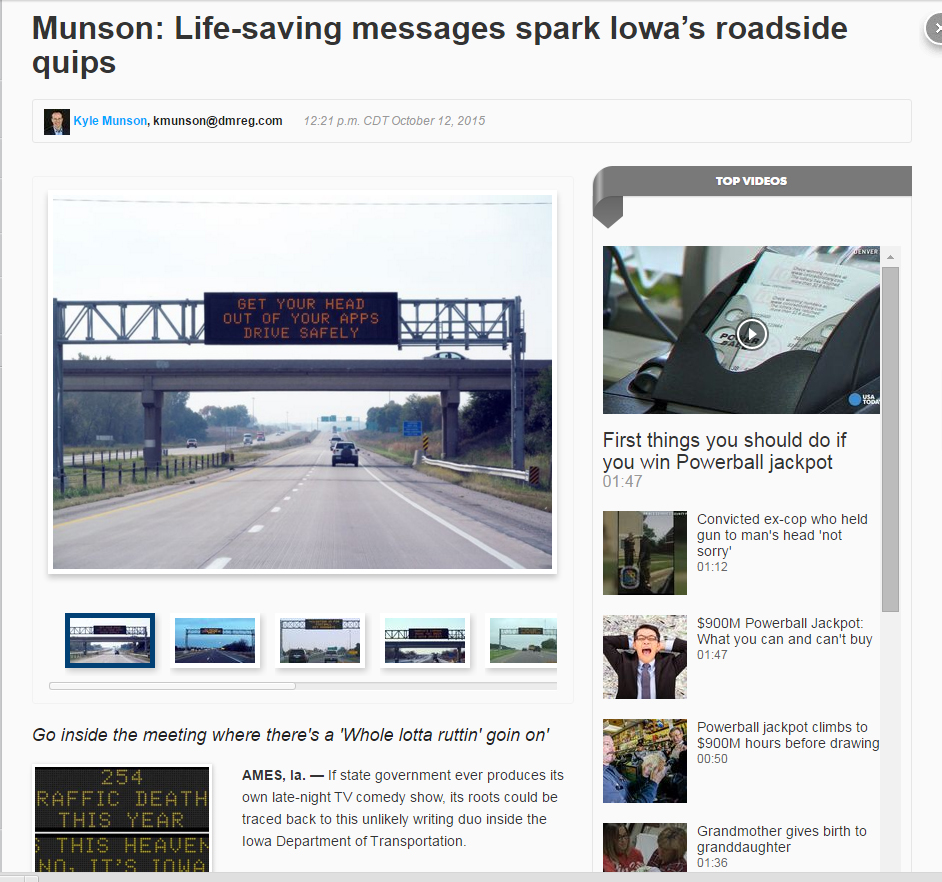 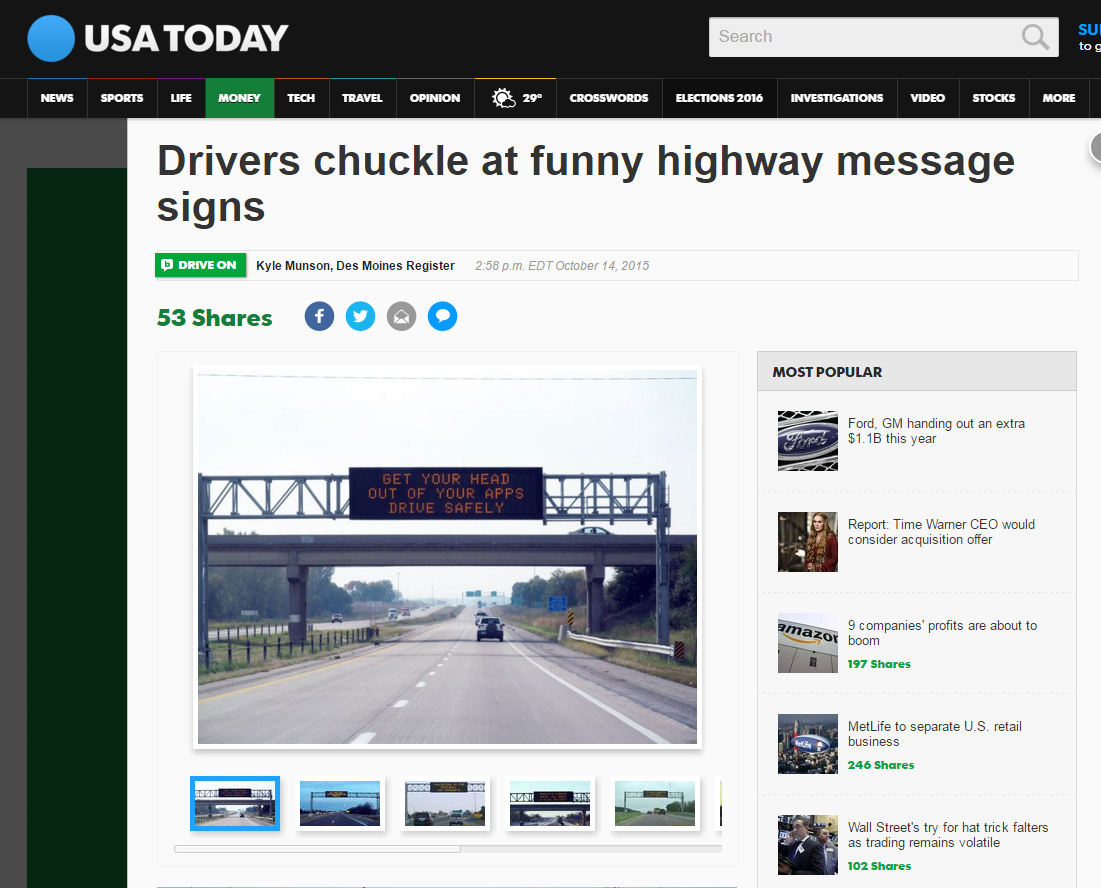 National media
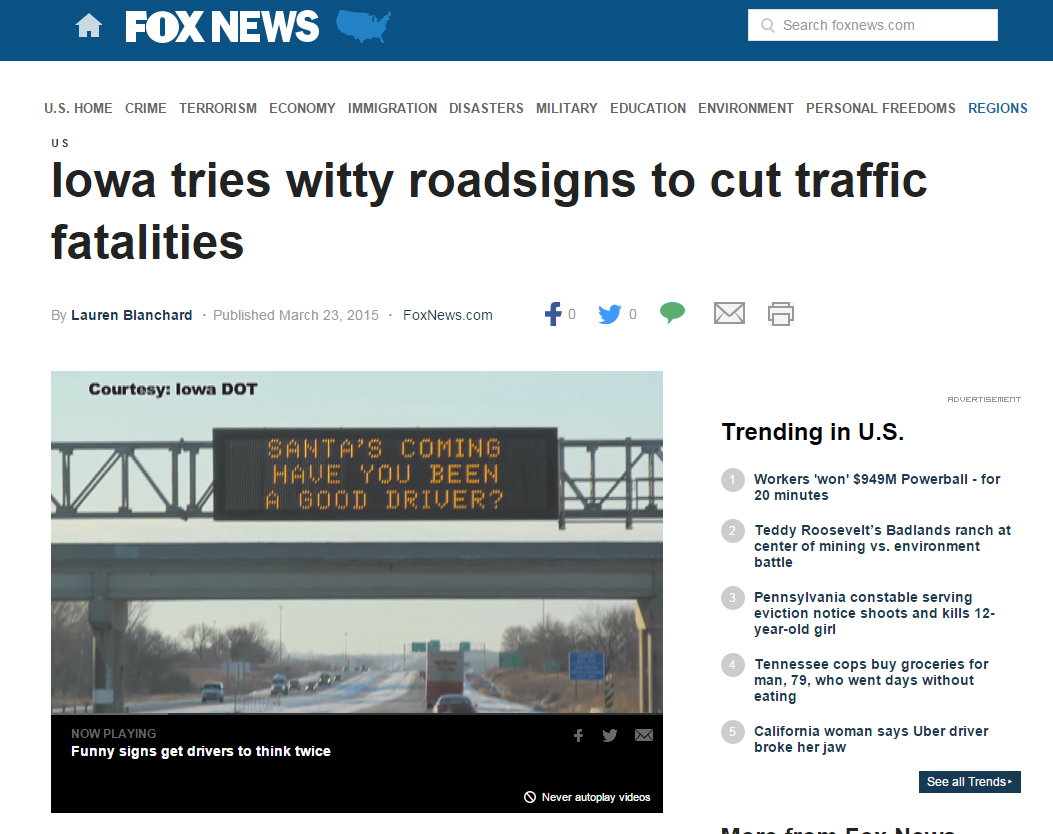 National media
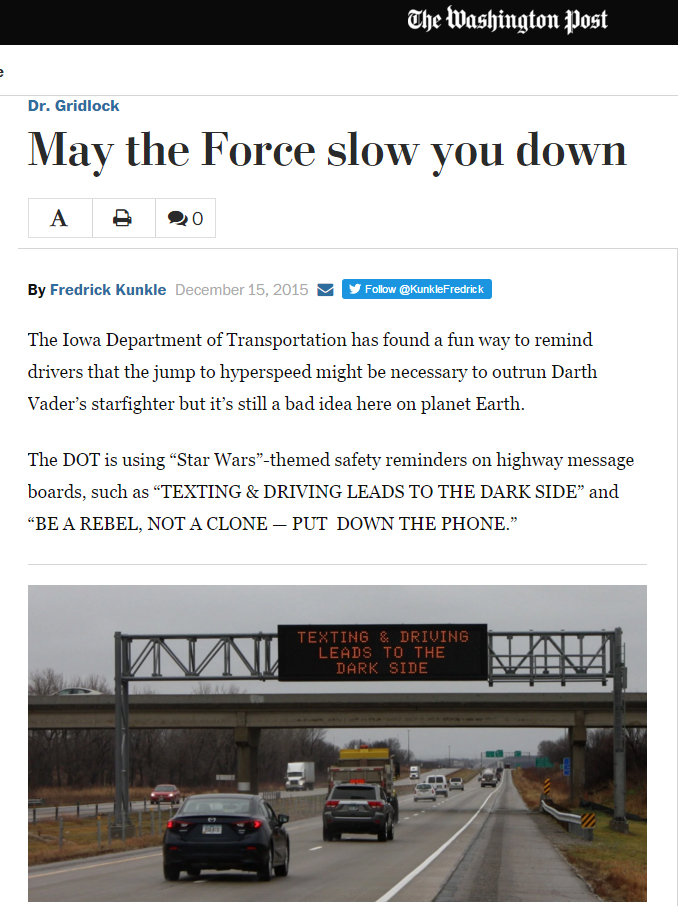 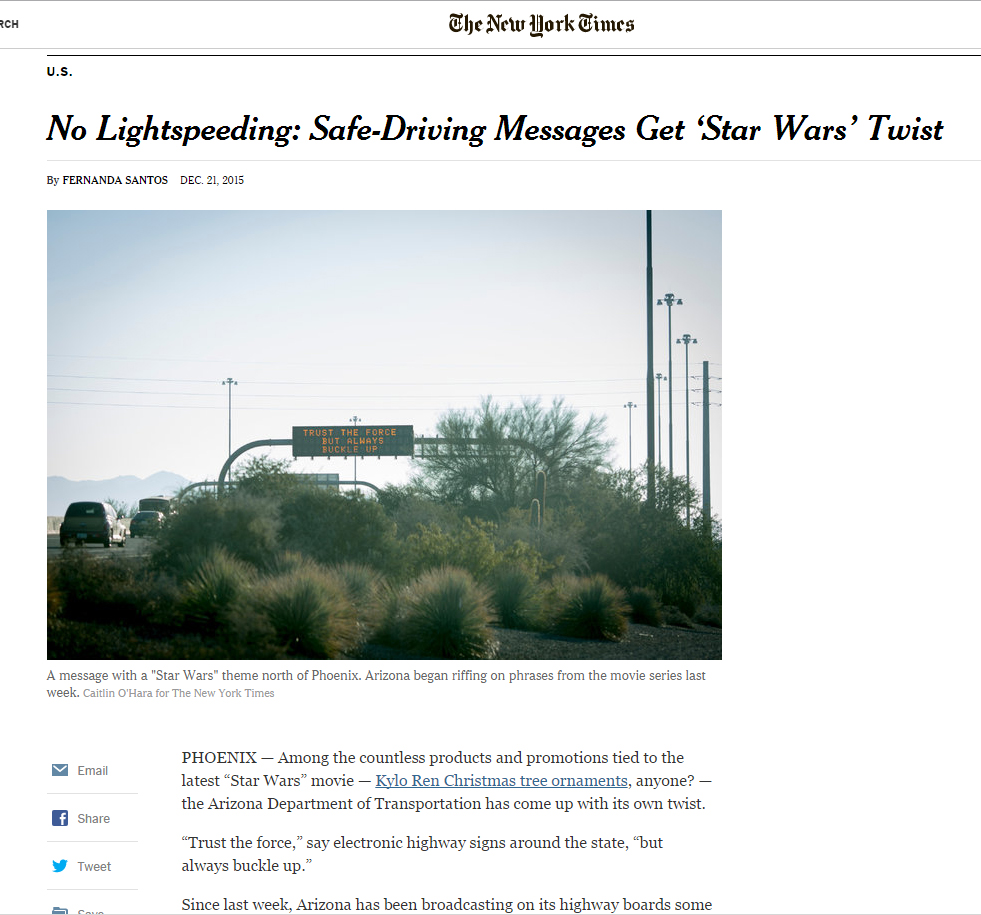 Lots of positive public response
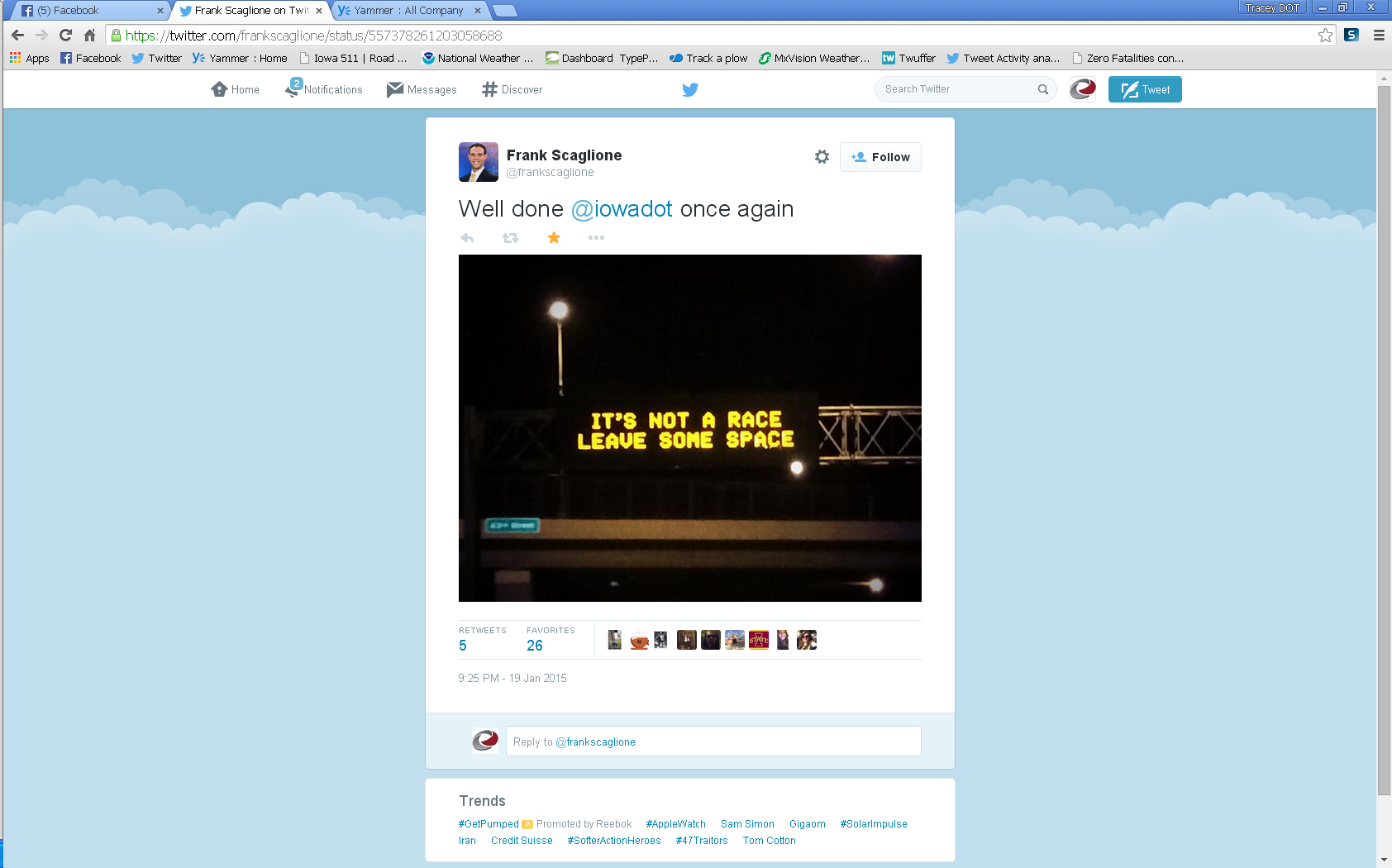 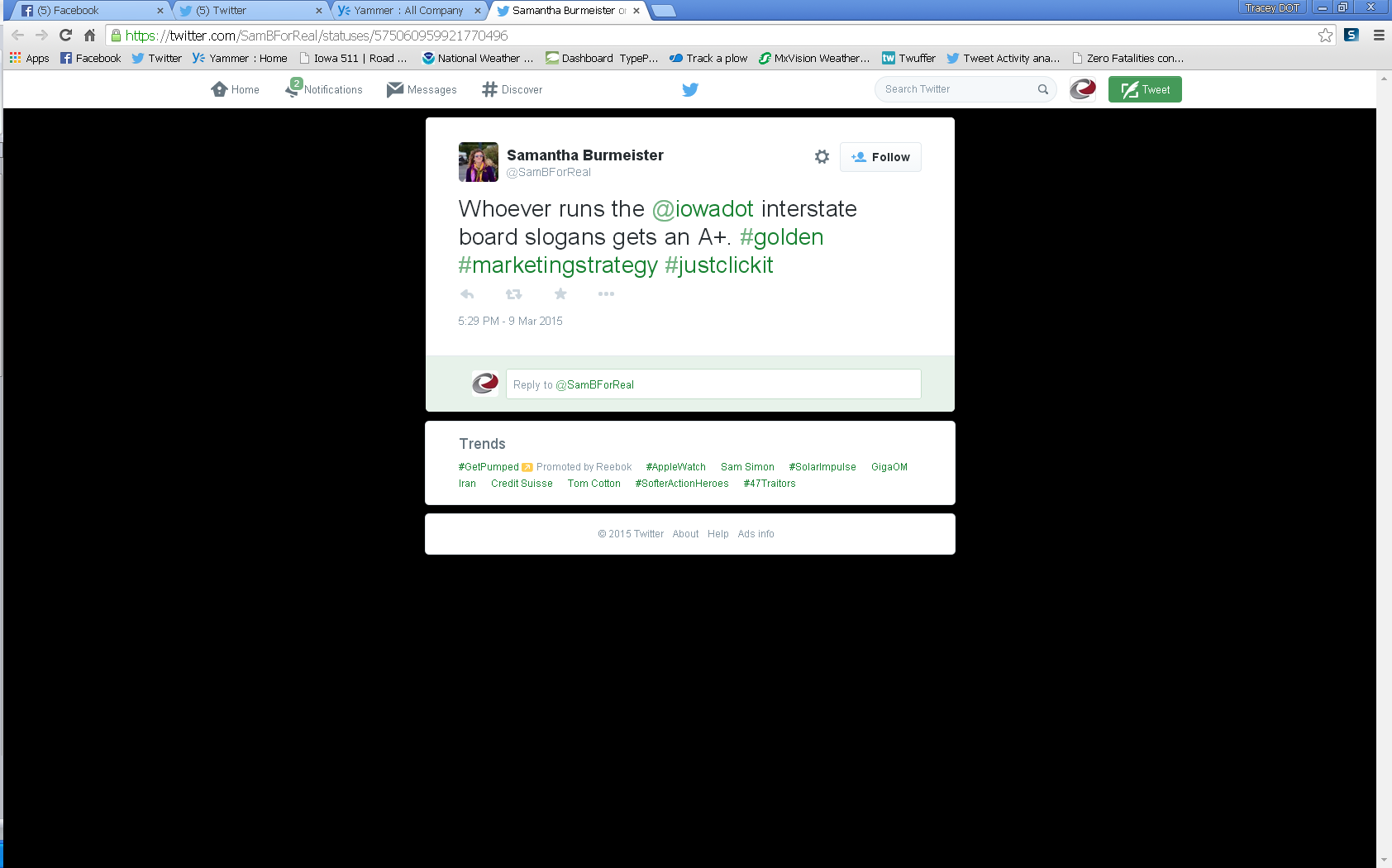 Lots of positive public response
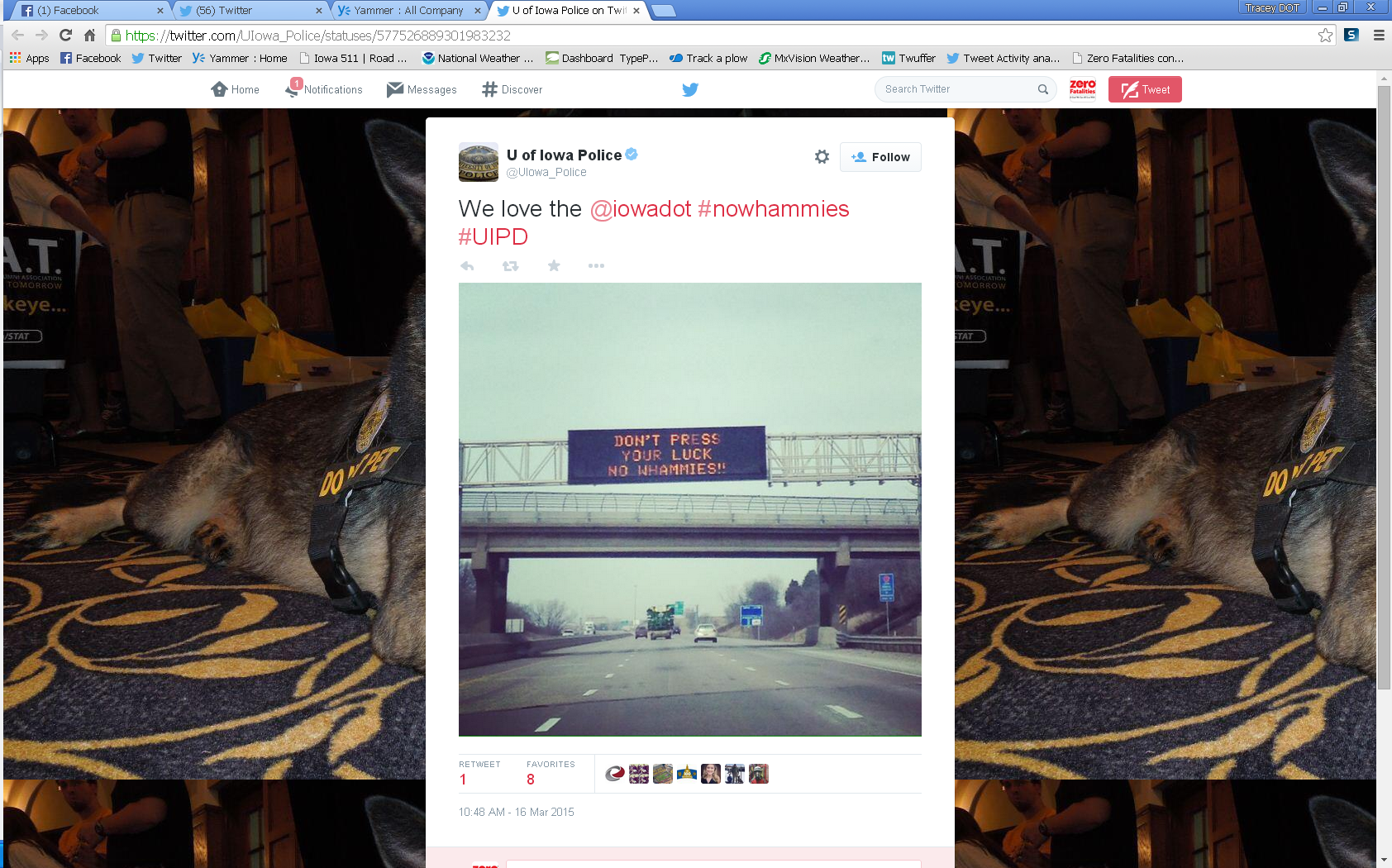 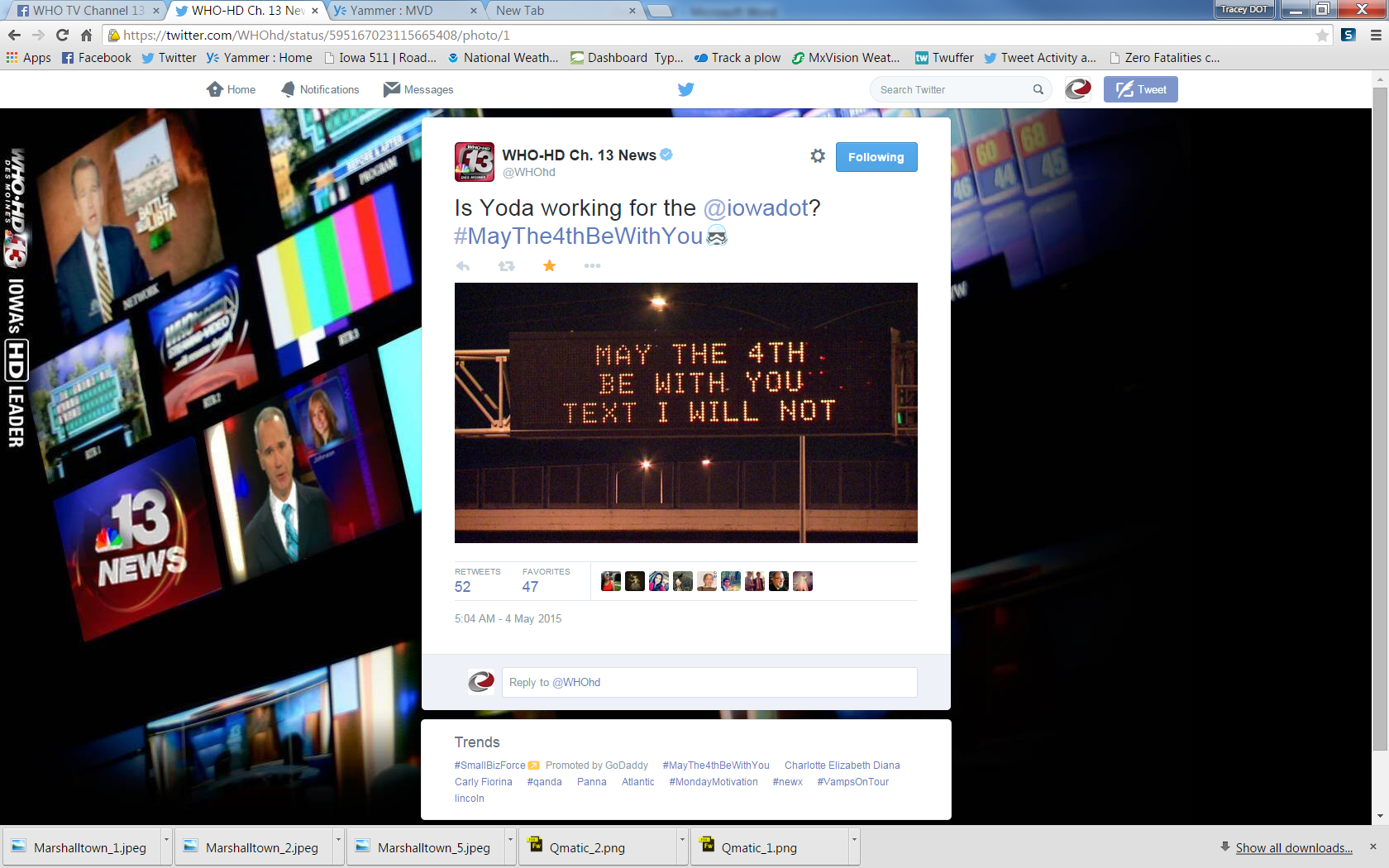 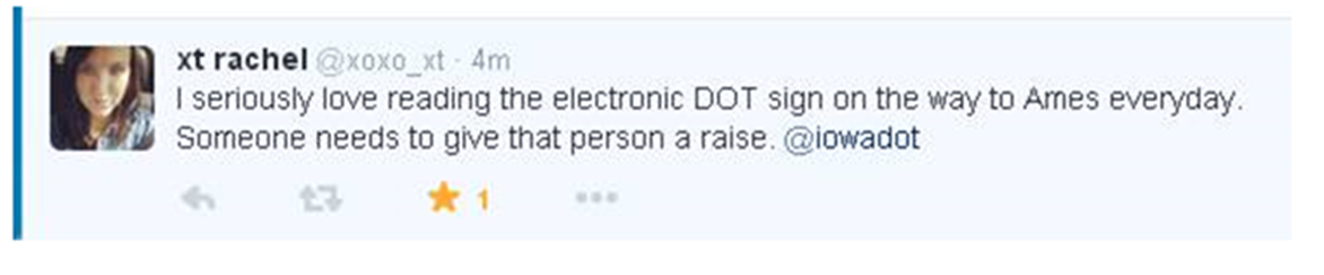 Inspirations
Not afraid to steal or share - thanks Tennessee for “Oh Cell No”
Openly beg for ideas from employees and the public
Inspirations
Contests with the state’s public universities
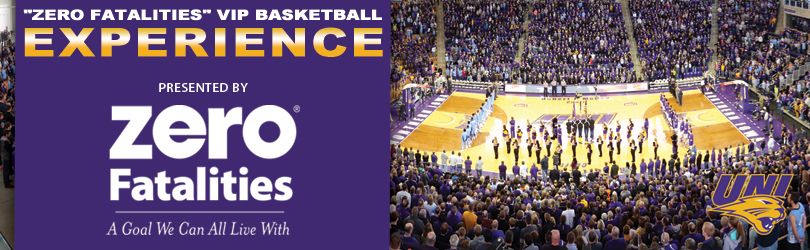 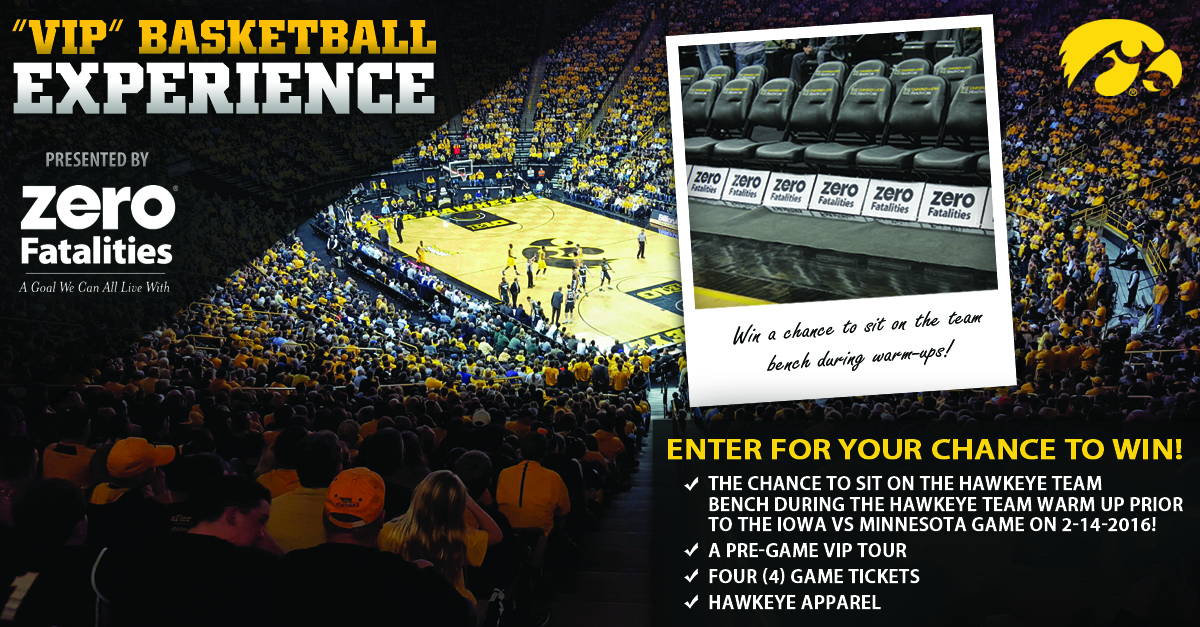 Dealing with backlash
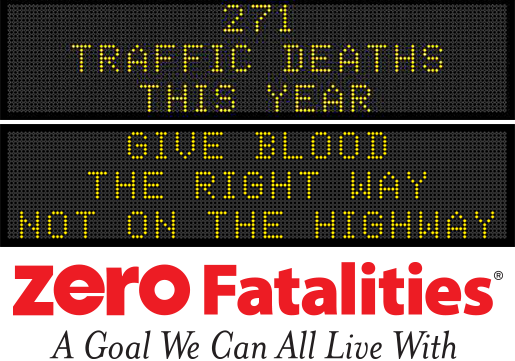 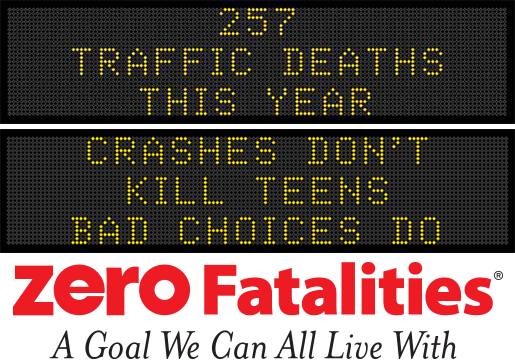 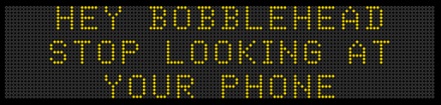 Dealing with backlash
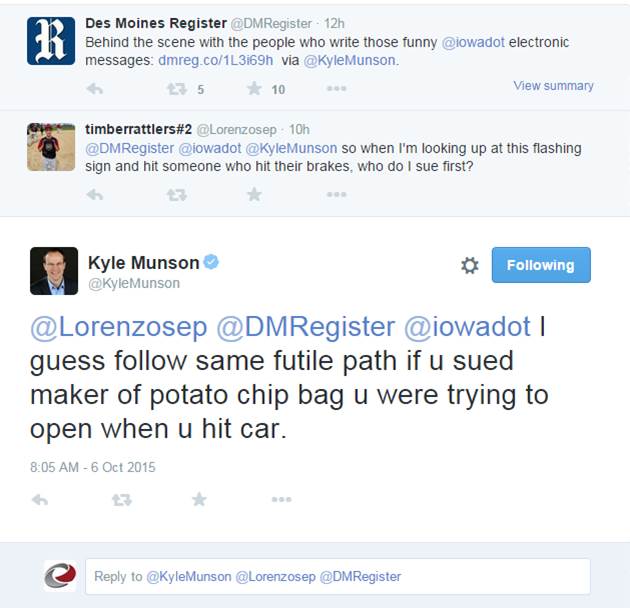 Make sure the commenter knows he/she is being heard
Ask for other M/M ideas so commenter becomes part of the team.
Pass comments along to the advisory group
Even we have limits
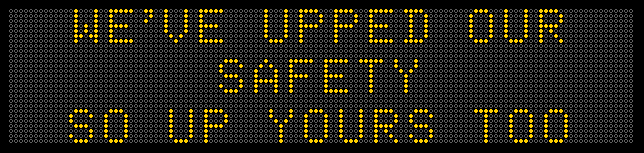